James 1.26-27
If anyone thinks he is religious and does not bridle his tongue but deceives his heart, this person's religion is worthless. 
Religion that is pure and undefiled before God, the Father, is this: to visit orphans and widows in their affliction, and to keep oneself unstained from the world.
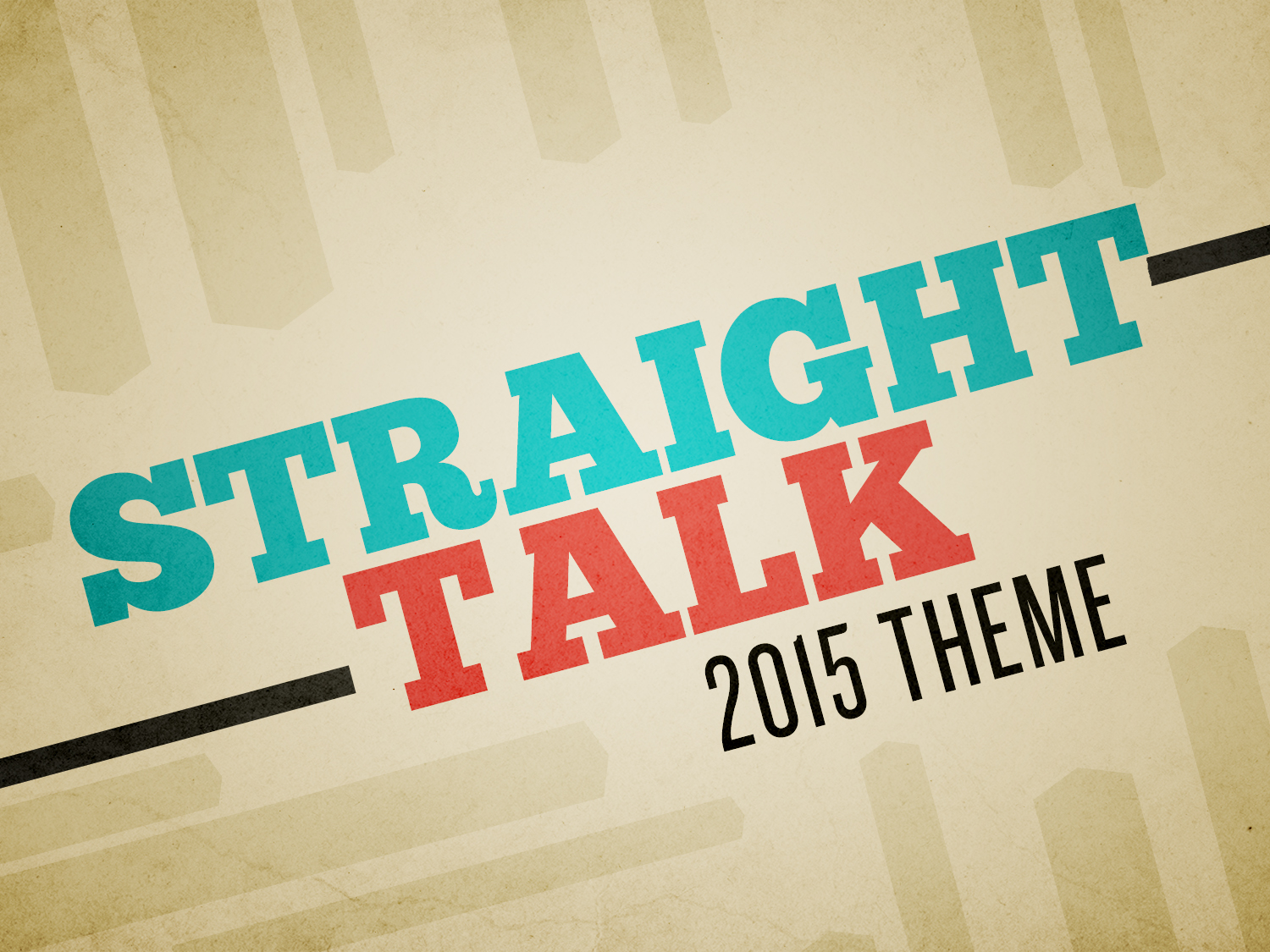 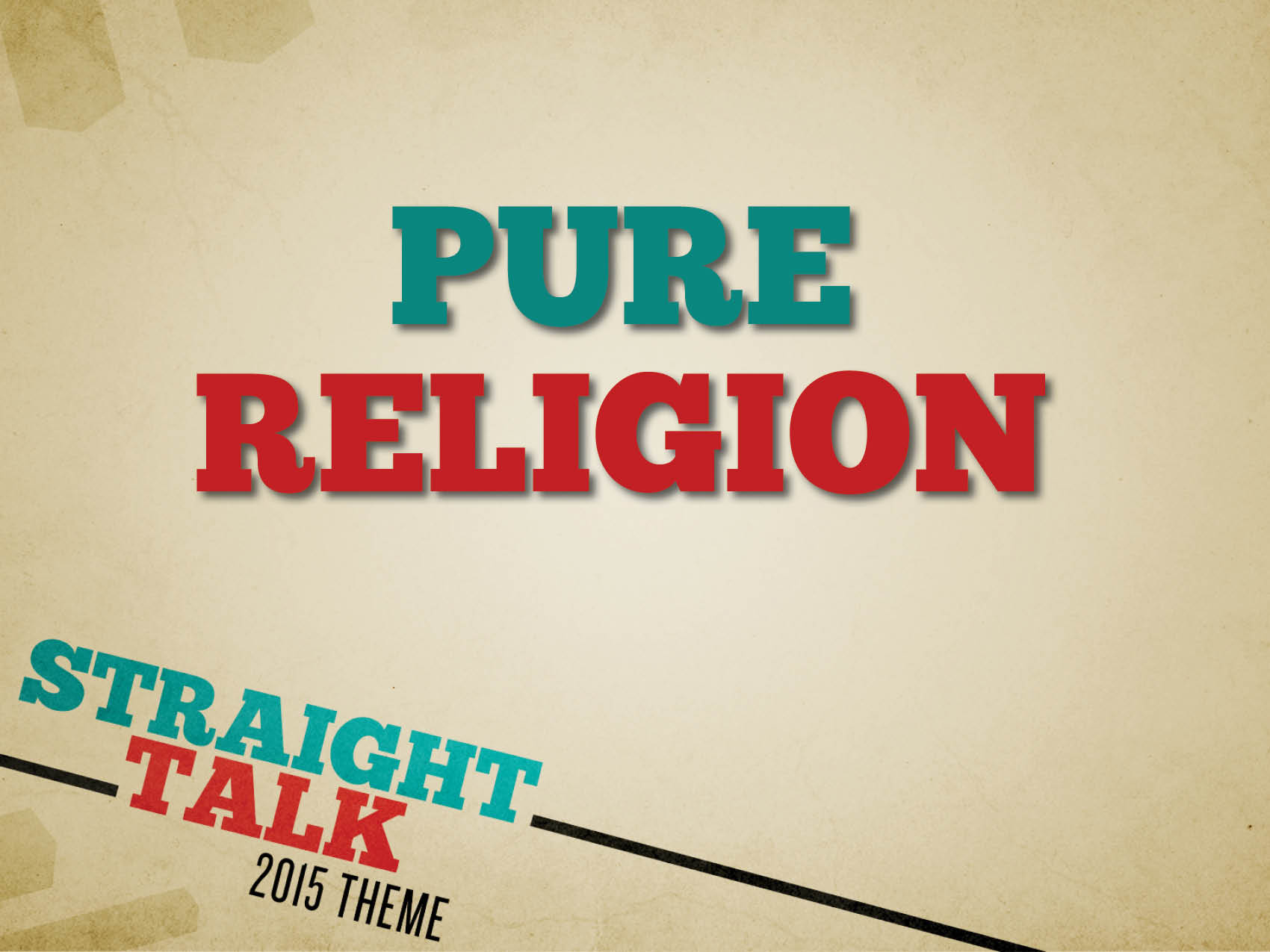 Modern View of Religion
Religion literally means “to be bound again to something else”
Many today hate religion
Religion has become the new word for “legalist” (Matt 15.8-9)
What Makes Religion False?
Lip-service
Removing your heart
Exalting human tradition/opinion
Diminishing your brother
ABCs of Pure Religion
Attitude
Believing in God’s standard 
Caring for Others
Devotion to God
Excellence